RHEUMATIC FEVER
Dr.V.Shanthi
Associate Professor, Pathology
Sri Venkateswara Institute of Medical Sciences, Tirupathi
RHEUMATIC FEVER
Rheumatic fever (RF) is an acute, immunologically mediated, multisystem inflammatory disease classically occurring a few weeks after group A streptococcal pharyngitis
Most commonly affects children of 5 to 15 years of age. 
Mortality by RF and RHD is reduced due to improved sanitation, and rapid diagnosis and treatment of streptococcal pharyngitis
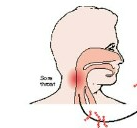 RHEUMATIC FEVERClinical features
Acute RF typically appears 10 days to 6 weeks after a group A streptococcal infection in about 3% of patients
Occurs most often in children between 5 and 15 years of age, but first attacks can occur in middle to later life
Pharyngeal cultures for streptococci are negative by the time the illness begins, antibodies to one or more streptococcal enzymes, such as streptolysin O and DNAase B, can be detected in the sera of most patients with RF
RHEUMATIC FEVERPathogenesis
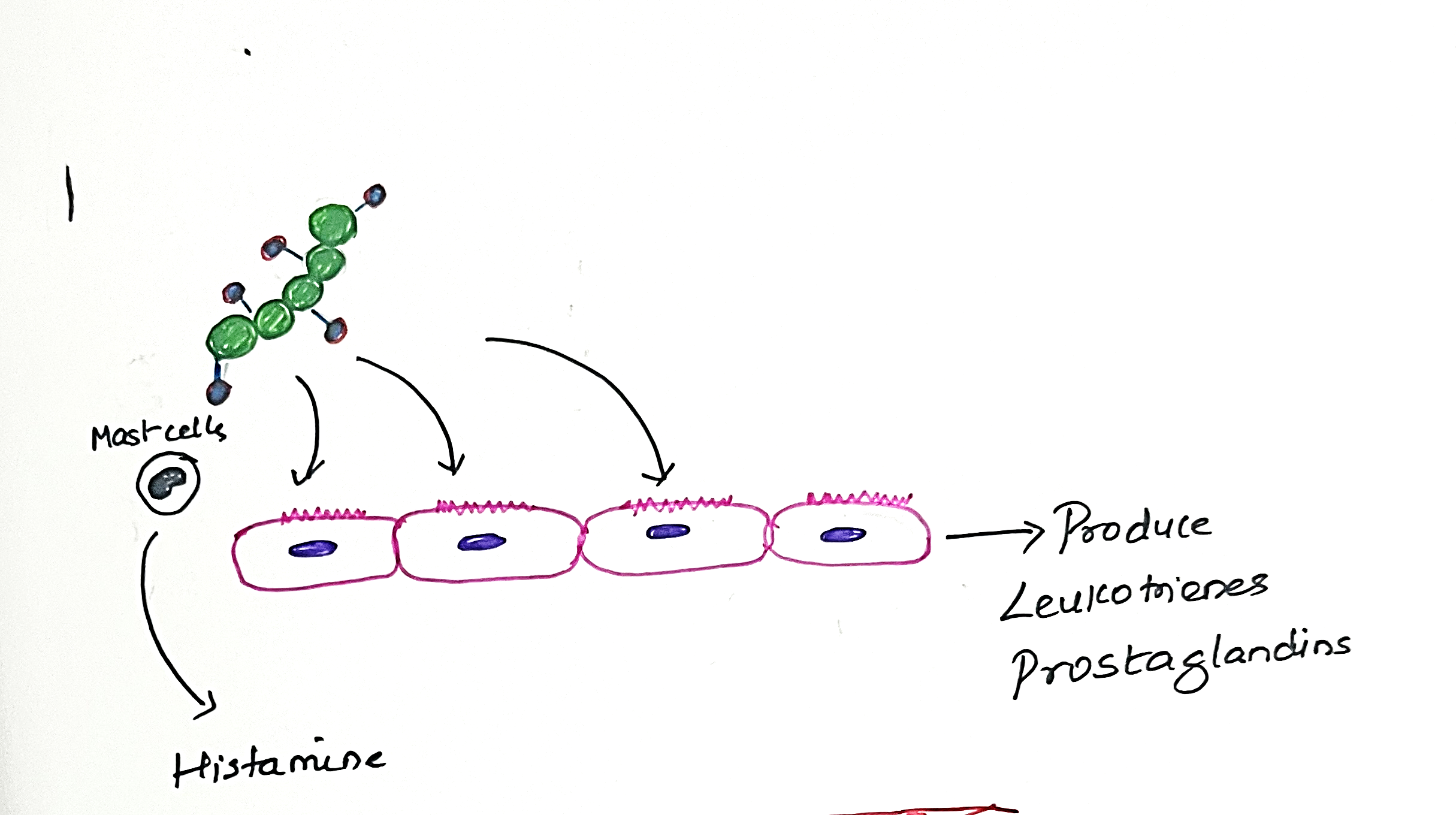 M-protein
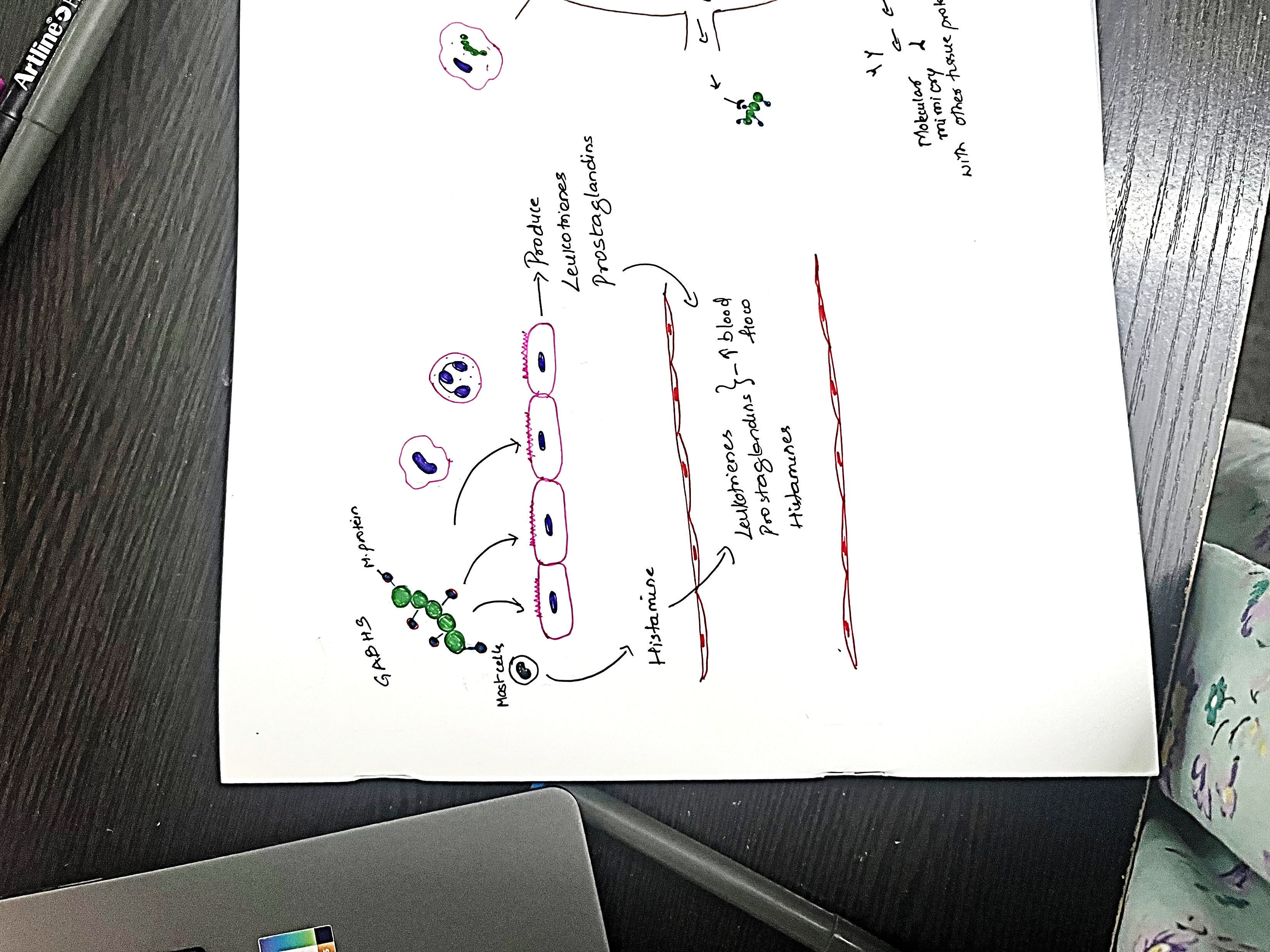 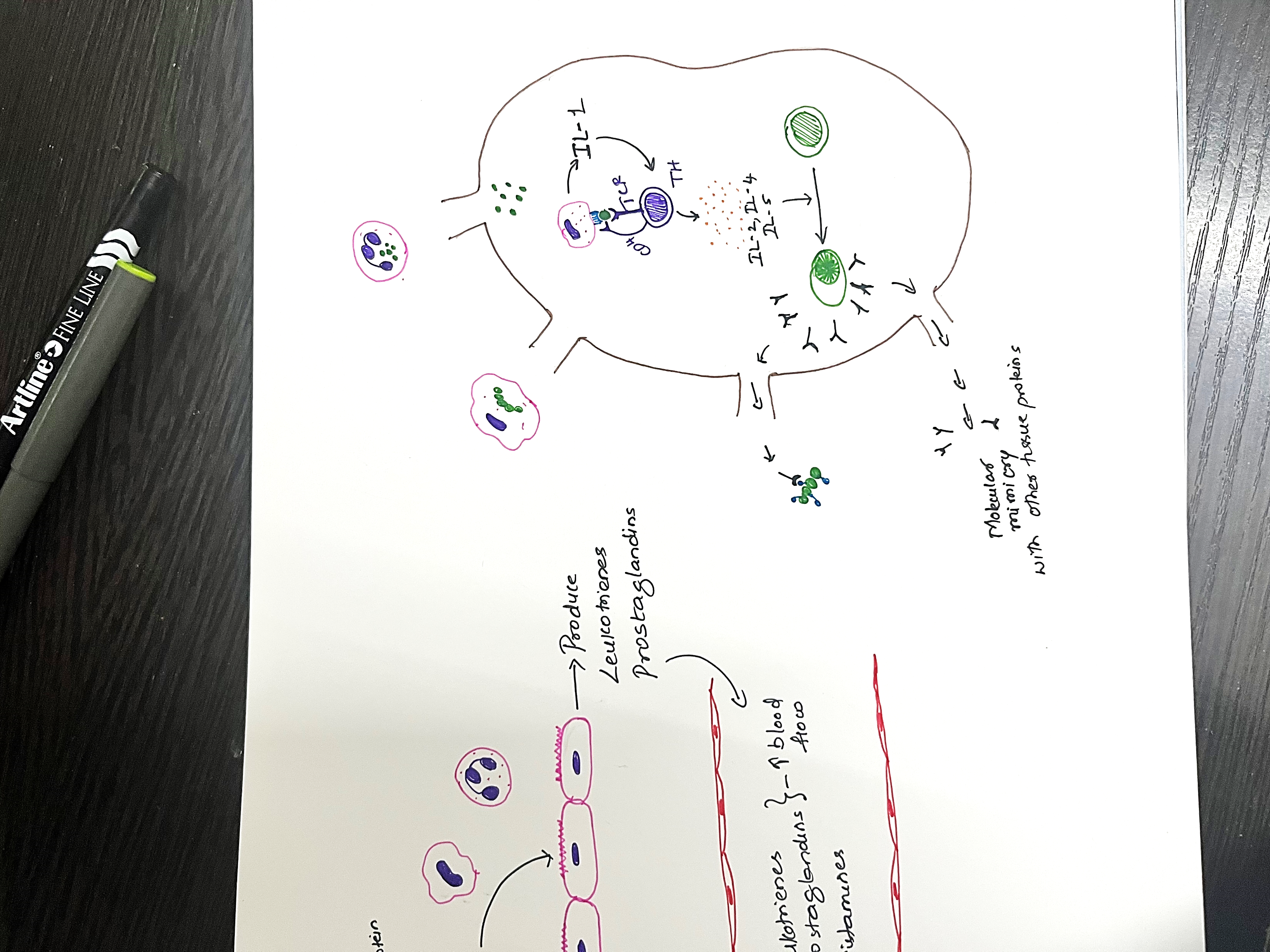 [Speaker Notes: Acute rheumatic fever results from host immune responses to group A streptococcal antigens that cross-react with host proteins
Characteristic 2- to 3-week delay in symptom onset after infection is due to  time needed to generate an immune response
Antibodies and CD4+ T cells directed against streptococcal M proteins can recognize cardiac self antigens
Antibody binding can activate complement, as well as recruit Fc- receptor–bearing cells (neutrophils and macrophages)
Cytokine production by the stimulated T cells leads to macrophage activation (e.g., within Aschoff bodies)
Damage to heart tissue may thus be caused by a combination of antibody- and T cell–mediated reactions
Streptococci are completely absent from the lesions]
RHEUMATIC FEVERPathogenesis
M- proteins of streptococci
Molecular mimicry
Heart
Laminin
 Tropomyosin
 Troponin
Actin
Myosin
Skin 
 keratin
Brain 
Gangliosides in lentate nucleus, caudate nucleus and subthalamus
Joints 
Vimentin
Small minority of infected patients develop rheumatic fever (estimated at 3%) due to genetic susceptibility  which influence the development of the cross-reactive immune responses
RHEUMATIC FEVERMorphology
Pericardium
Pericarditis
Pericardial friction rub
HEART
Fibrinoid necrosis
Aschoff bodies
Myocardium
Myocarditis
Decreased contractility
Endocardium
CHF
Decreased cardiac output
ASCHOFF BODIES
composed of foci of T lymphocytes, occasional plasma cells, and plump activated macrophages called Anitschkow cells
These macrophages have abundant cytoplasm and central round to ovoid nuclei (occasionally binucleate) in which the chromatin condenses into a central, slender, wavy ribbon (hence the designation “caterpillar cells”)
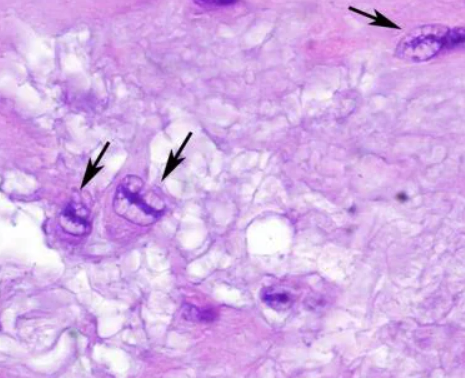 [Speaker Notes: Anitschkow cells were named after the Russian pathologist Nikolay Anichkov.]
RHEUMATIC FEVERMorphology
Endocardium
Mainly valvular tissues
HEART
Myocardium
Pericardium
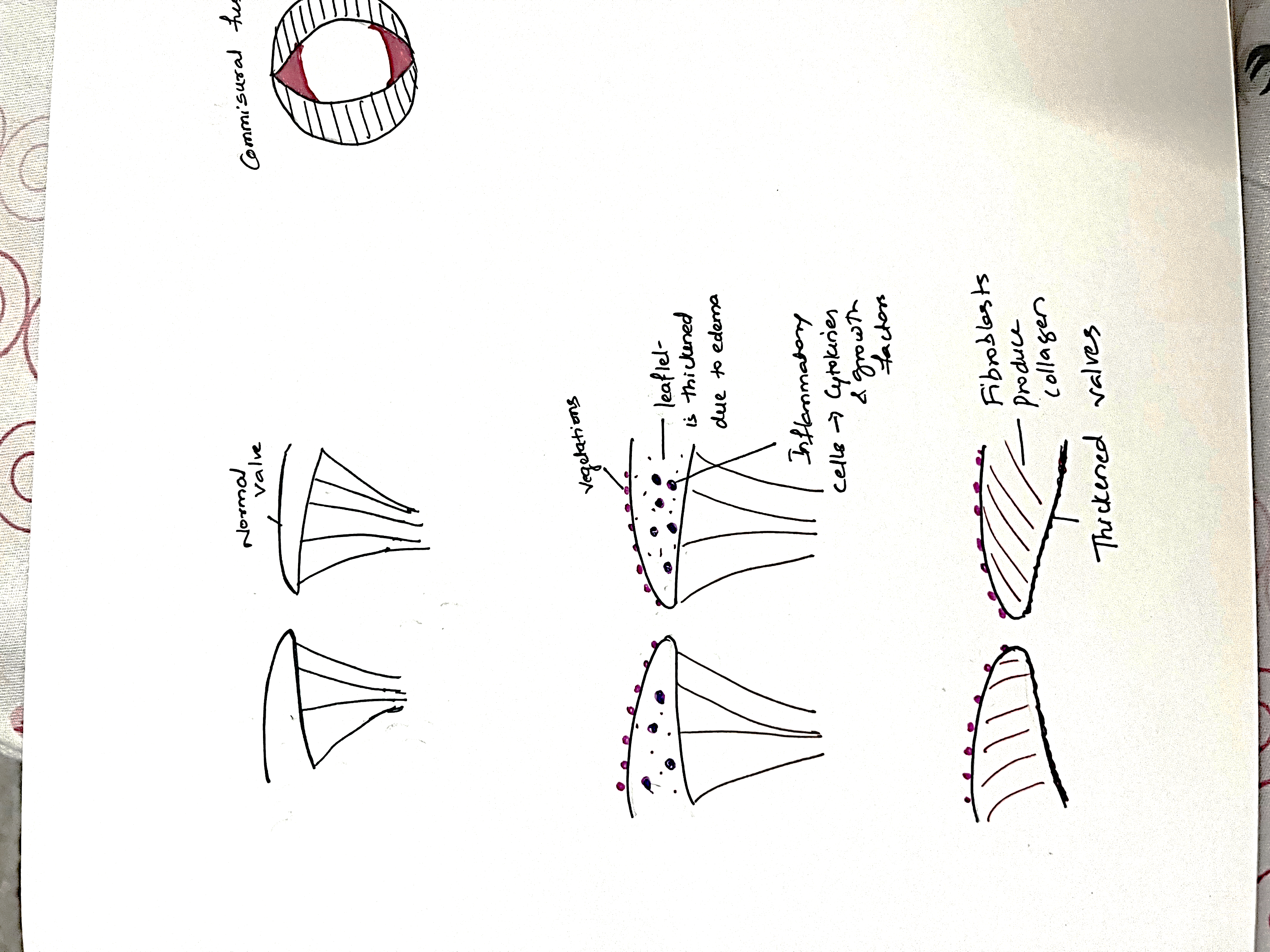 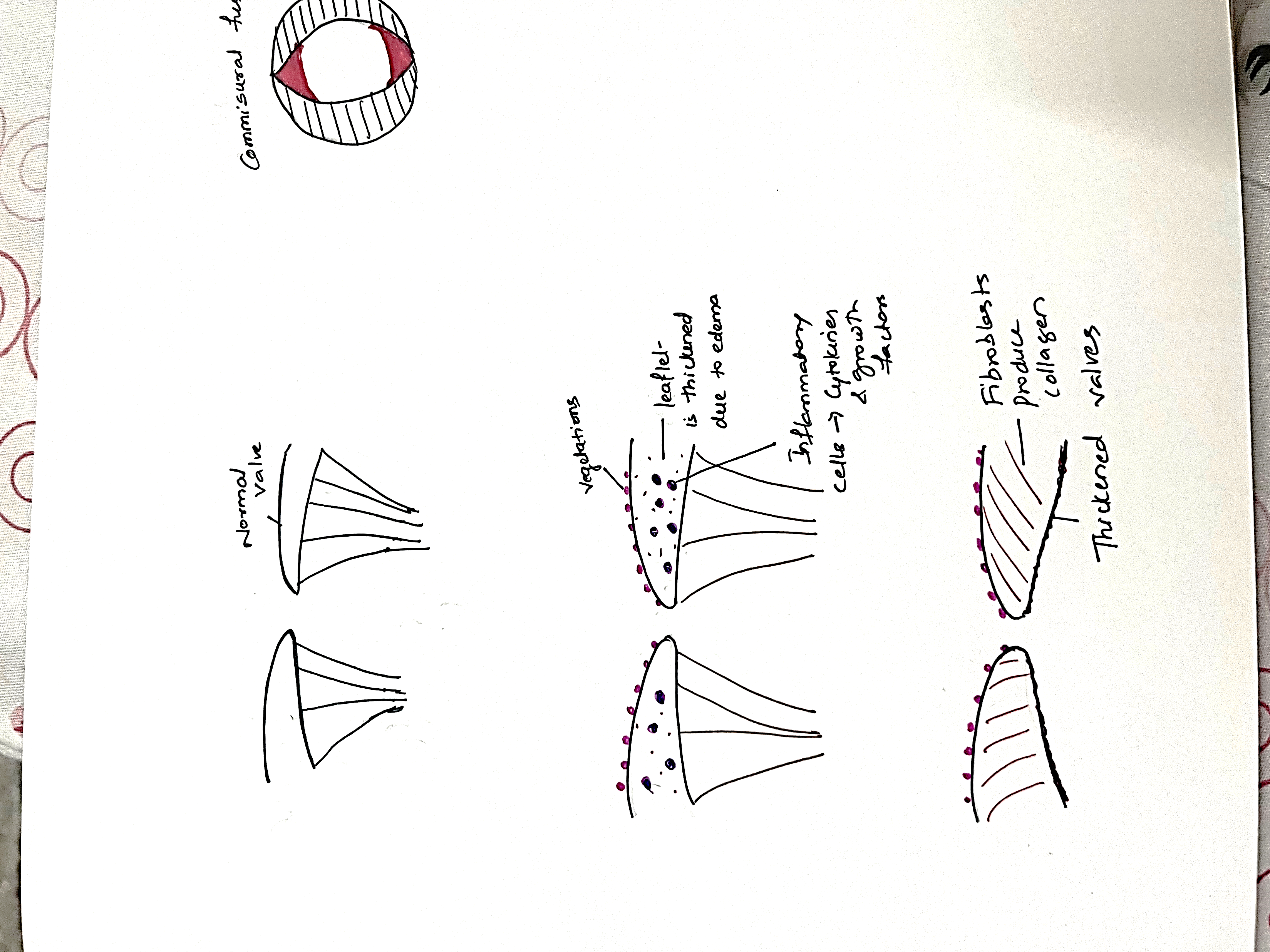 RHEUMATIC FEVERMorphology
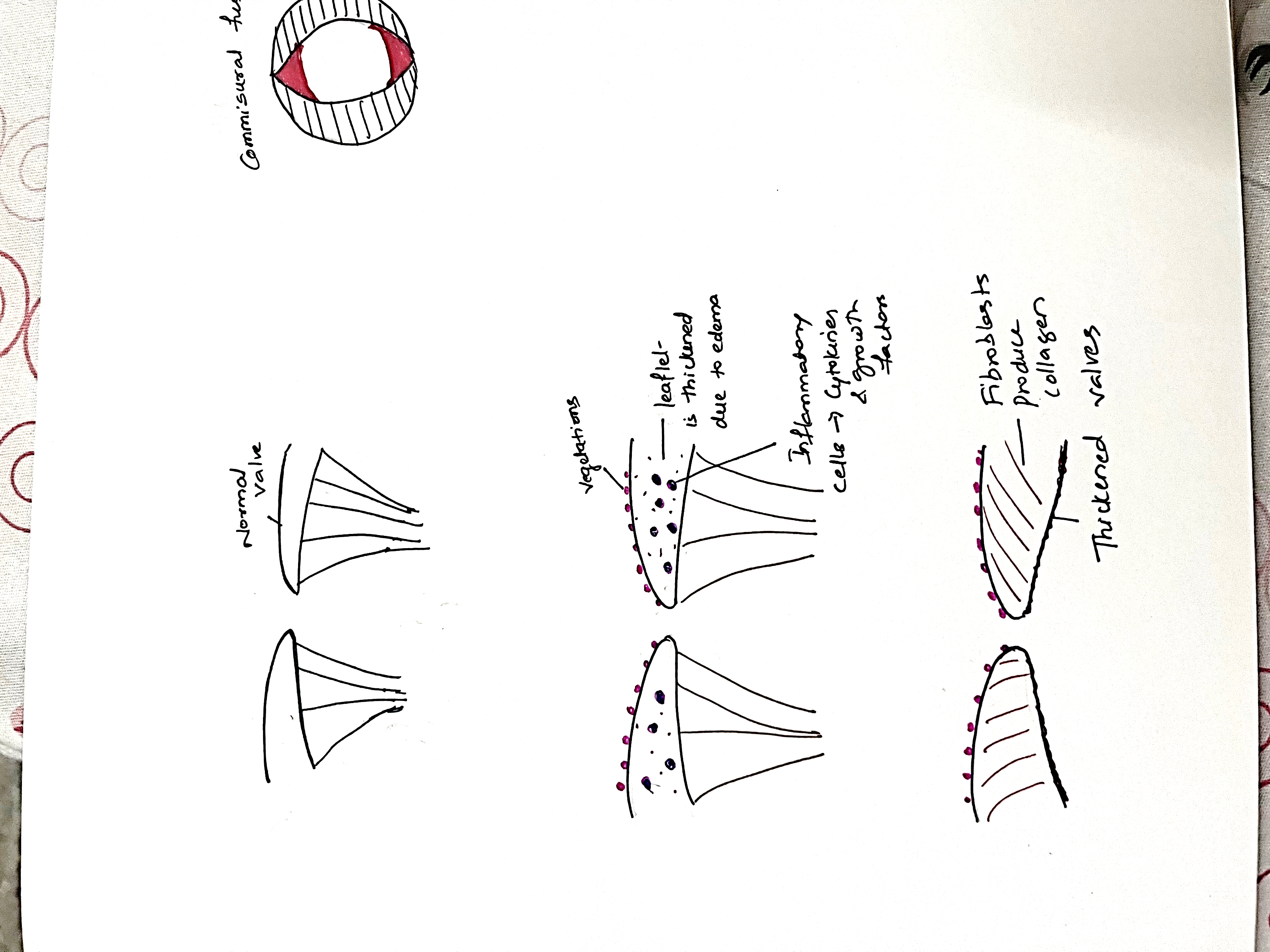 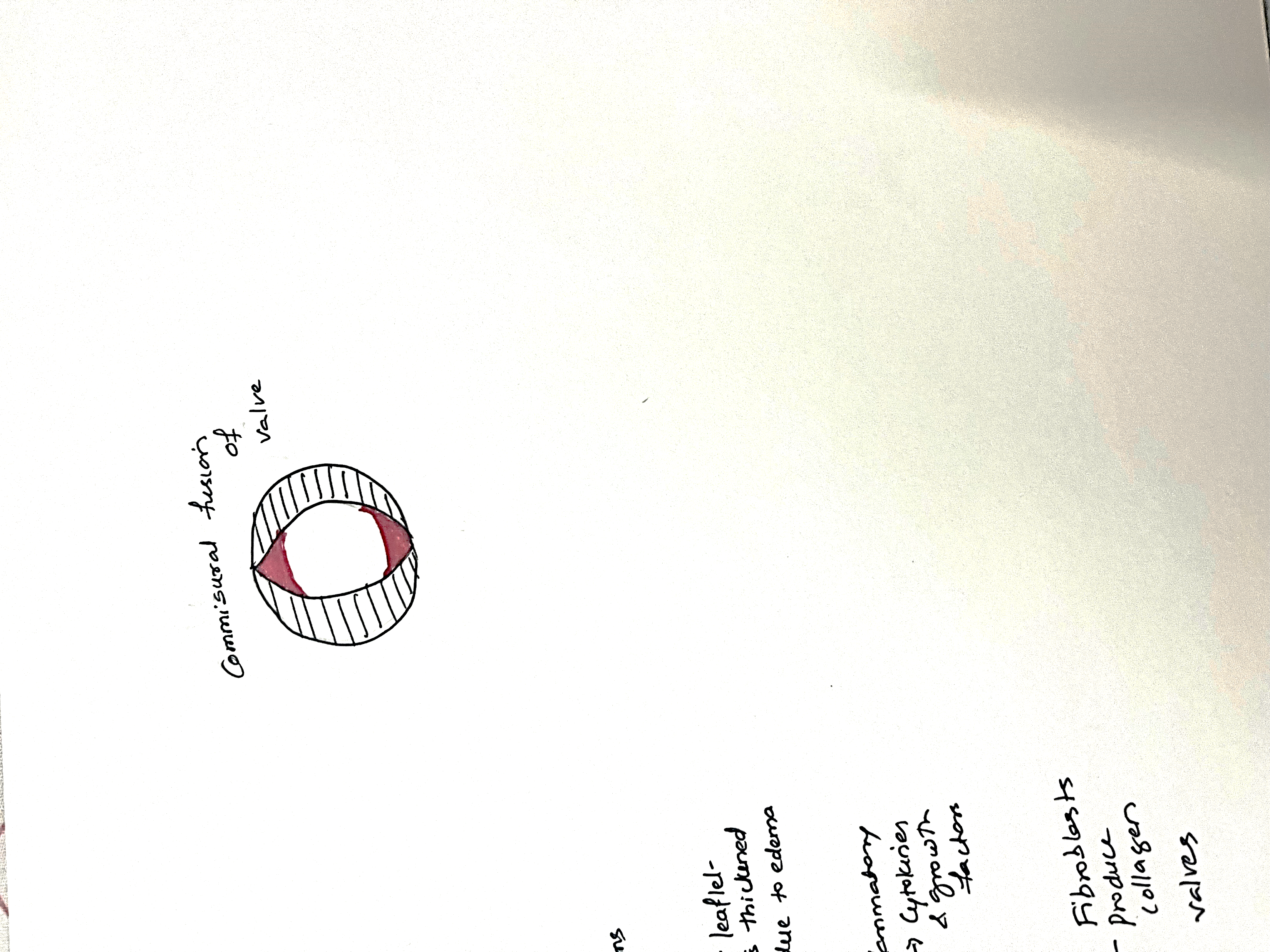 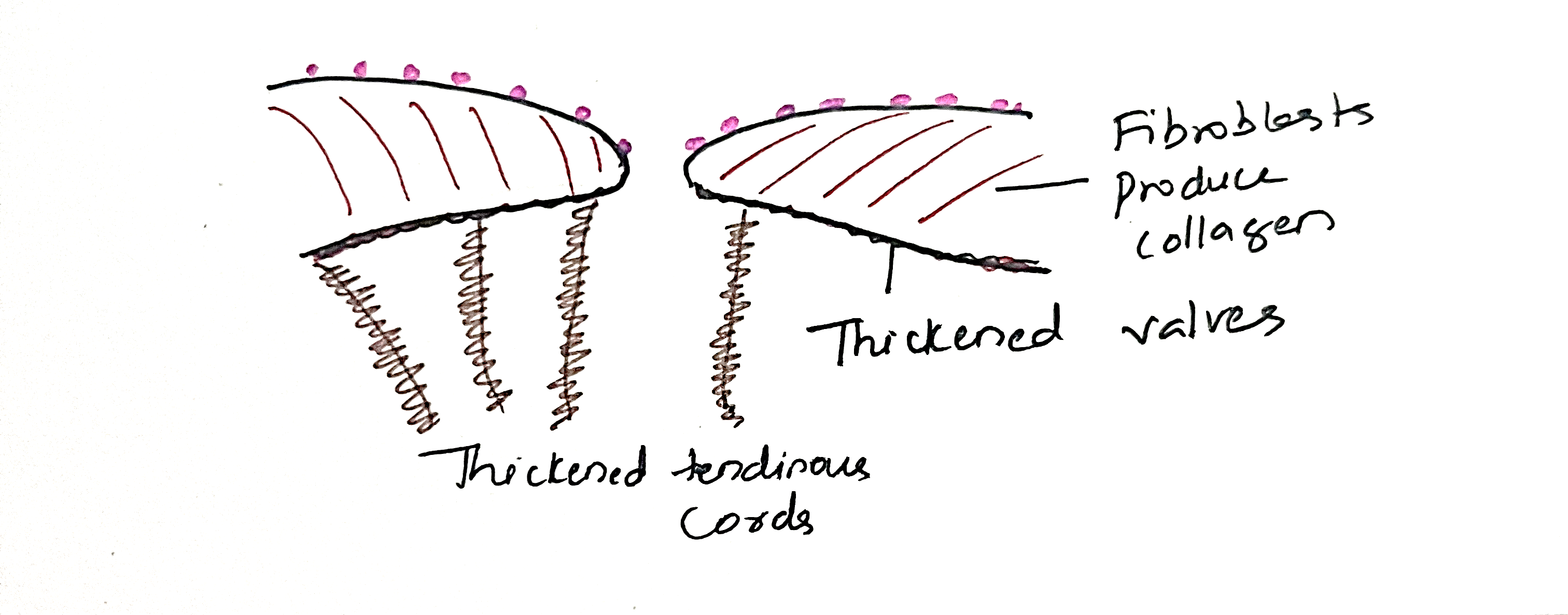 RHEUMATIC FEVERMorphology
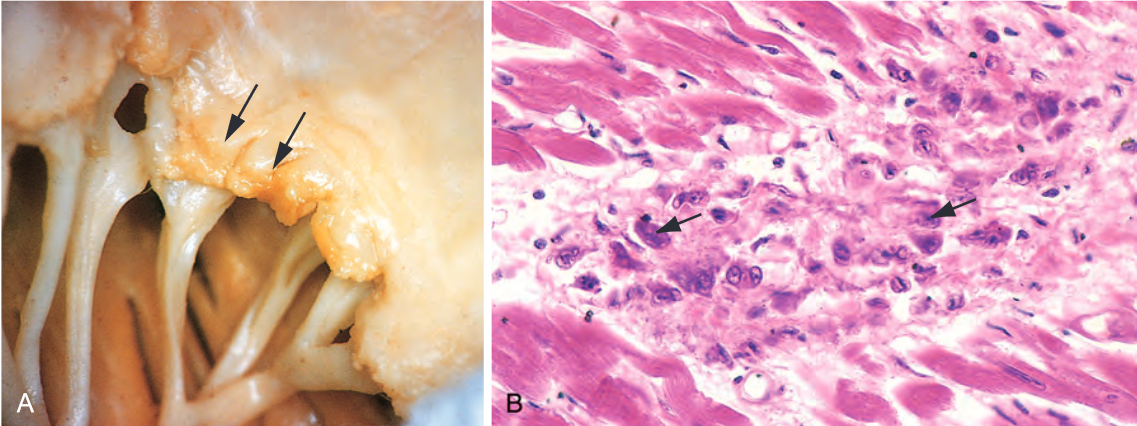 Overlying these necrotic foci and along the lines of closure are small (1 to 2 mm) vegetations, called verrucae which are grey white translucent
RHEUMATIC FEVERMorphology
Rheumatic mitral stenosis 
Calcification and fibrous bridging across the valvular commissures create “fish mouth” stenoses
 Left atrium progressively dilates and may harbor mural thrombi that can embolize
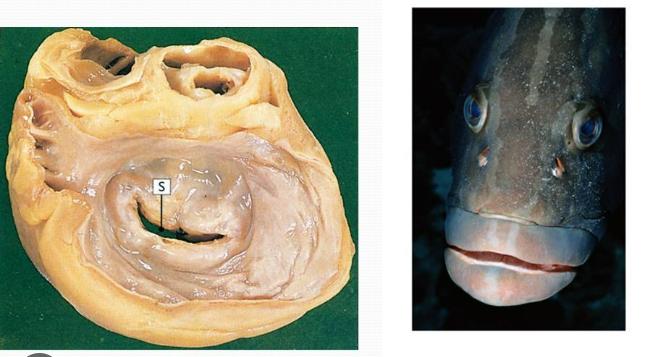 RHEUMATIC FEVERMorphology
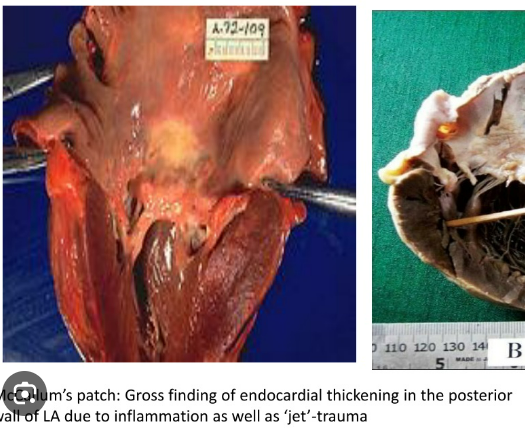 Subendocardial lesions, perhaps exacerbated by regurgitant jets, can induce irregular thickenings of endocardium called MacCallum plaques, usually in the left atrium
RHEUMATIC FEVERMorphology
Mitral valve changes in chronic RHD 
leaflet thickening
Commissural fusion 
Shortening, thickening and fusion of the tendinous cords 
 Mitral valve  is affected in isolation in roughly two-thirds of cases, and along with the aortic valve in another 25%
RHEUMATIC FEVERMorphology
Endocardium
HEART
Myocardium
Pancarditis
Pericardium
RHEUMATIC FEVER
Joints
Antibodies act on vimentin in synovial tissue producing 
Polyarthritis
Large joints are involved 
Migratory
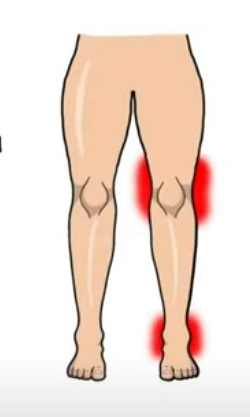 RHEUMATIC FEVER
CNS involvement
Antibodies act against gangliosides in 
Produces Syndenhans chorea – characterized by uncontrolled and rapid movements of 
Extremities
Face
tongue
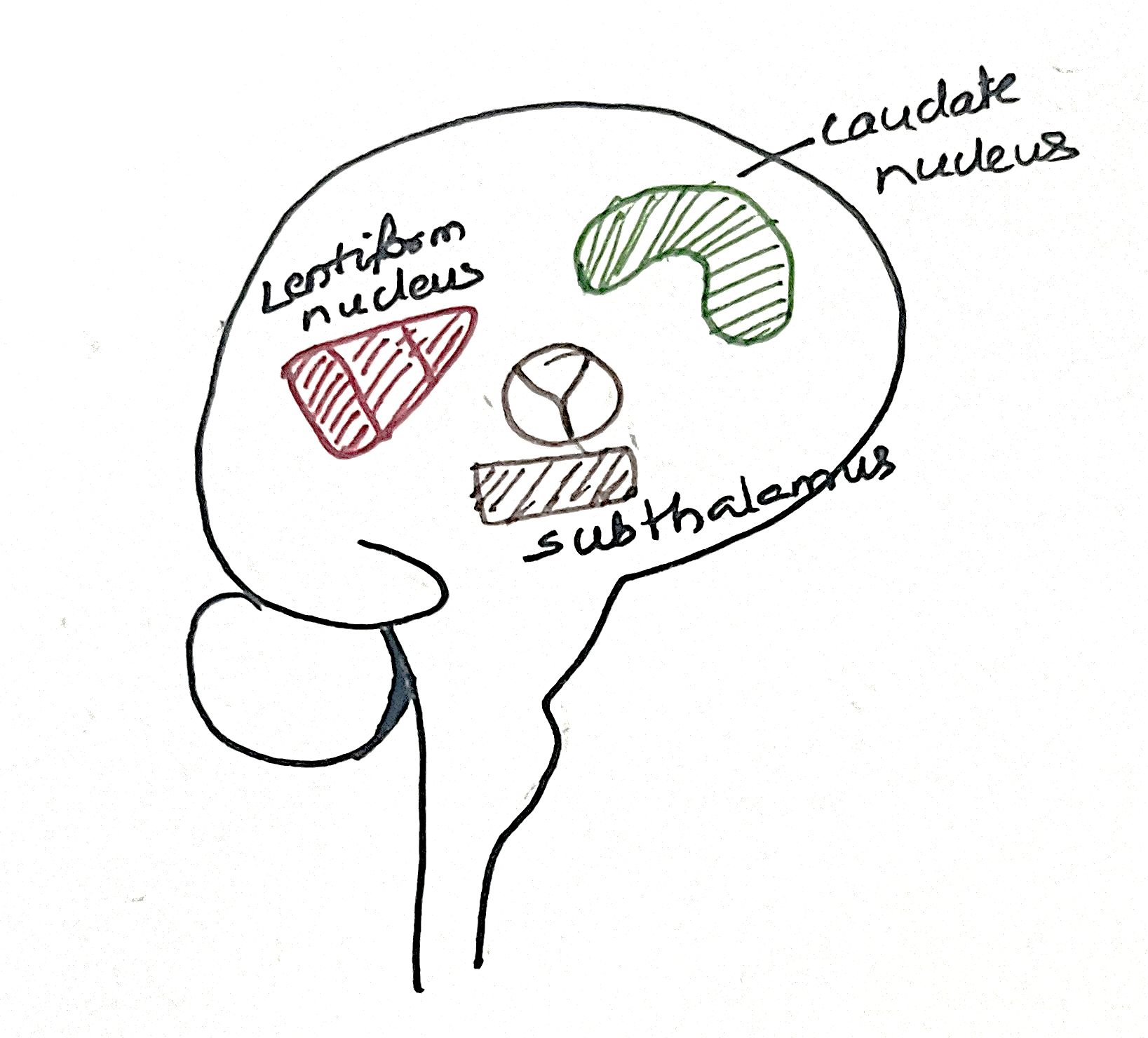 RHEUMATIC FEVER
Skin involvement
Erythema marginatum
Subcutanous nodules – due to deposition of collagen.
Mostly seen on the back of the wrist, elbows and knee
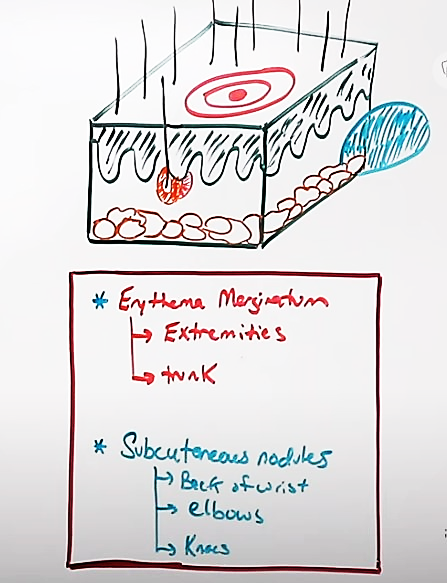 RHEUMATIC FEVER
The diagnosis is established in accordance with the Jones criteria which has major and minor criteria
Evidence of a preceding group A streptococcal Infection (Rapid antigen test, culture sensitivity and Anti streptolysin O titres ) and the presence of 
Two major manifestations
One major and two minor manifestations
RHEUMATIC FEVERClinical features
RF is characterized by a constellation of major manifestations:
Migratory polyarthritis of the large joints
Pancarditis (myocarditis, pericarditis, or endocarditis)
Subcutaneous nodules (typically on extensor surfaces of extremities)
Erythema marginatum, an irregular circinate skin rash
Sydenham chorea, a neurologic disorder with involuntary rapid movements
J
O
N
ES
RHEUMATIC FEVERClinical features
Minor manifestations (nonspecific signs) include
Fever
Arthralgia
Elevated blood levels of acute-phase reactants (C reactive protein)
Raised ESR
Prolonged PR interval
Valvular abnormalities
RHEUMATIC FEVERClinical features
Clinical manifestations are carditis and arthritis, the latter more common in adults than in children
Arthritis typically begins with migratory polyarthritis (accompanied by fever) in which one large joint after another becomes painful and swollen for a period of days and then subsides spontaneously, leaving no residual disability
Clinical features related to acute carditis include pericardial friction rubs, tachycardia, and arrhythmias
Myocarditis can cause cardiac dilation that may culminate in functional mitral valve insufficiency or even heart failure
Approximately 1% of affected individuals die of fulminant RF involvement of the heart
RHEUMATIC FEVERClinical features
Damage to the valves – cardiac murmers
 In addition, they develop cardiac hypertrophy and dilation, and heart failure
Individuals with chronic RHD may suffer from arrhythmias (particularly atrial fibrillation in the setting of mitral stenosis), thromboembolic complications, and infective endocarditis
The long-term prognosis is highly variable.
Surgical repair or replacement of diseased valves has greatly improved the outlook for persons with RHD
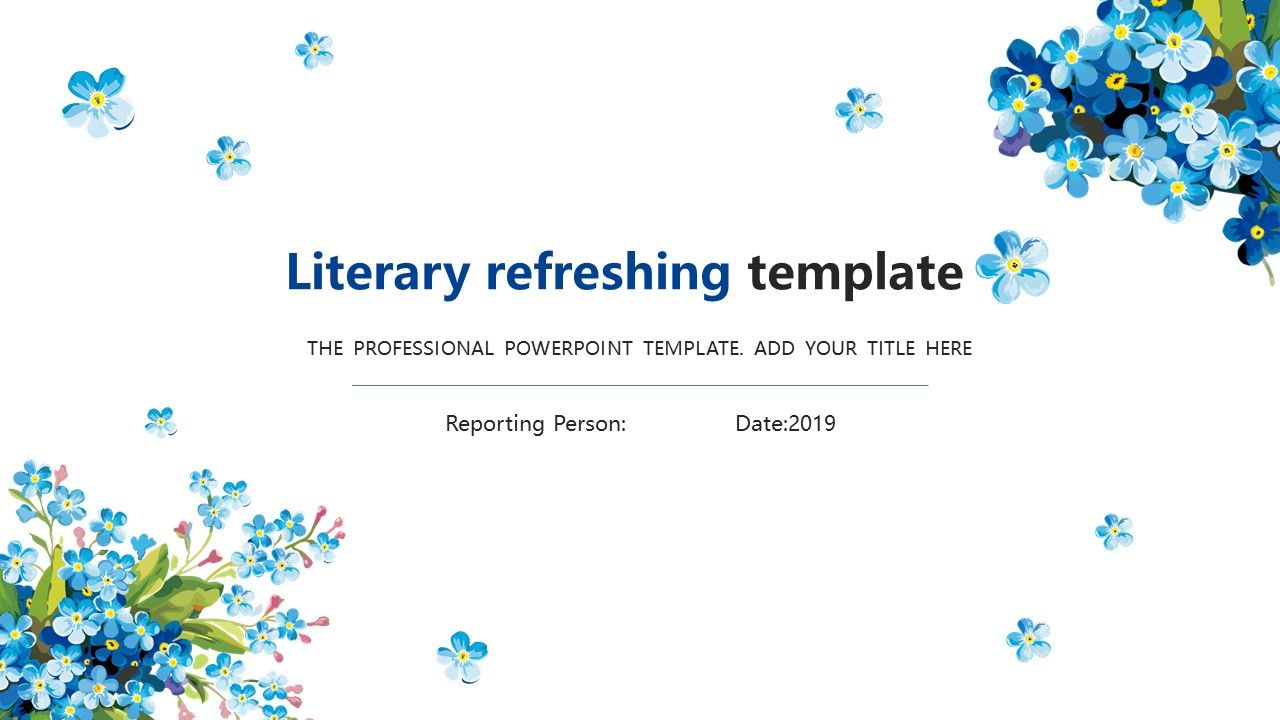 THANK YOU